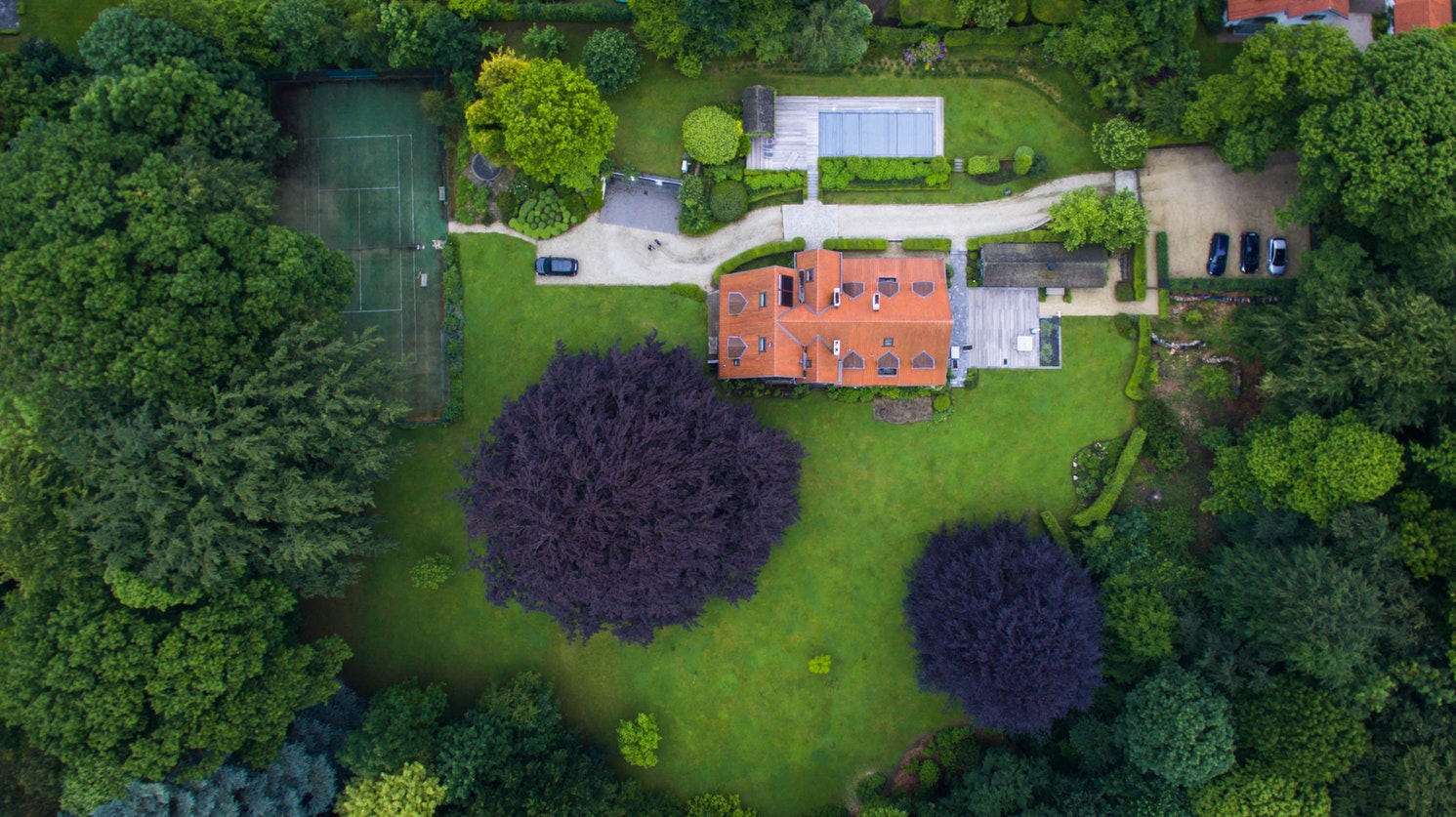 Looking For a
Looking For a
DREAM HOME?
DREAM HOME?
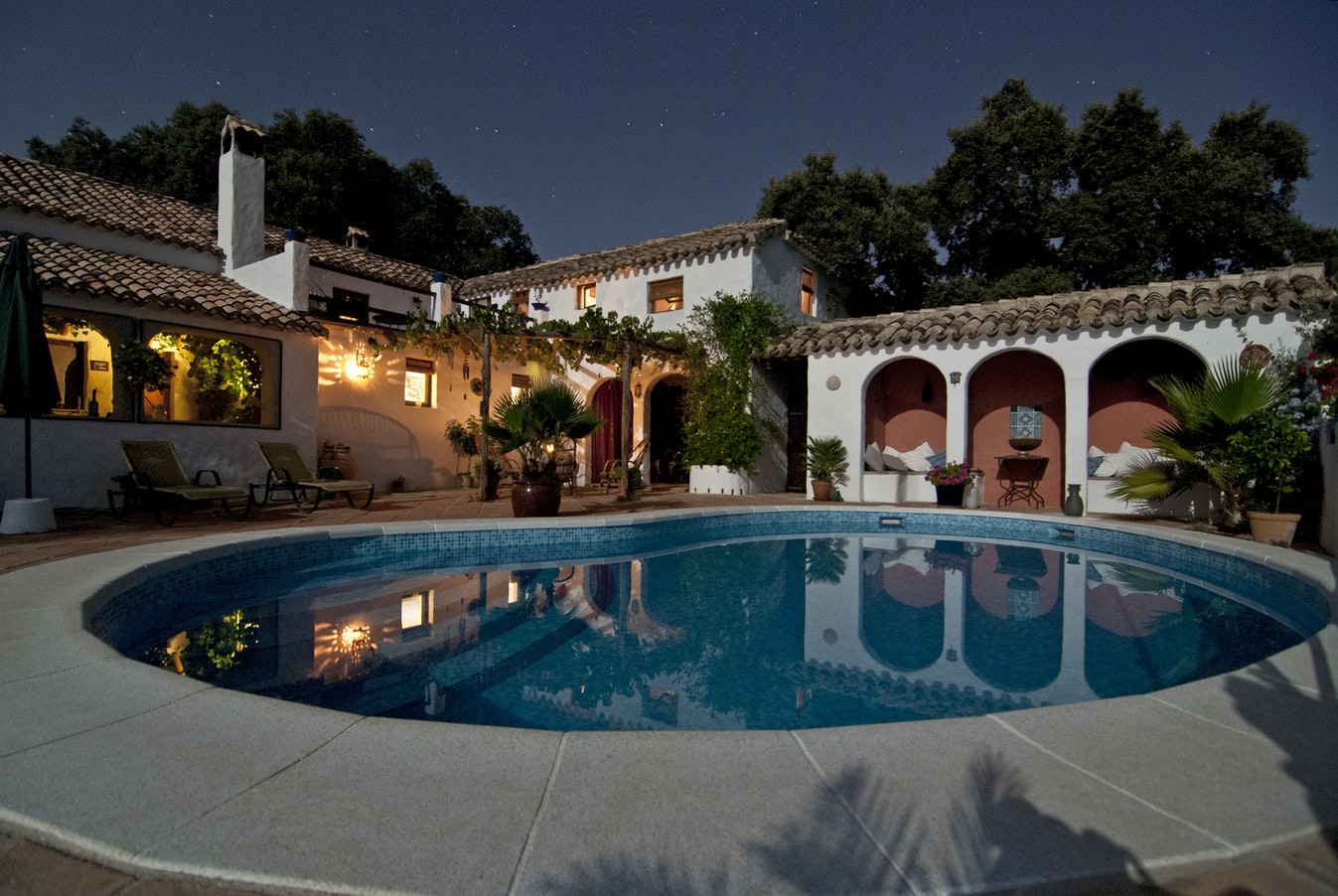 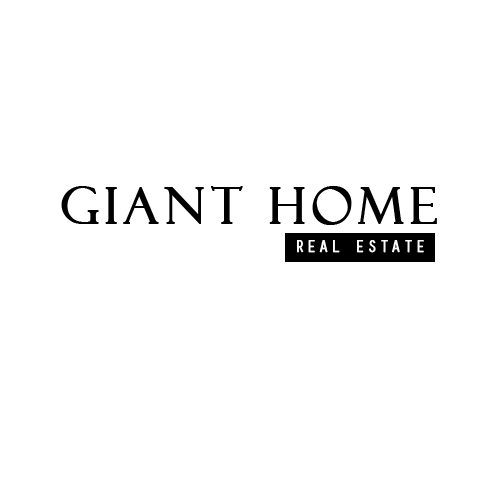 Looking For a
We Have a
DREAM HOME?
Deal for Your Life
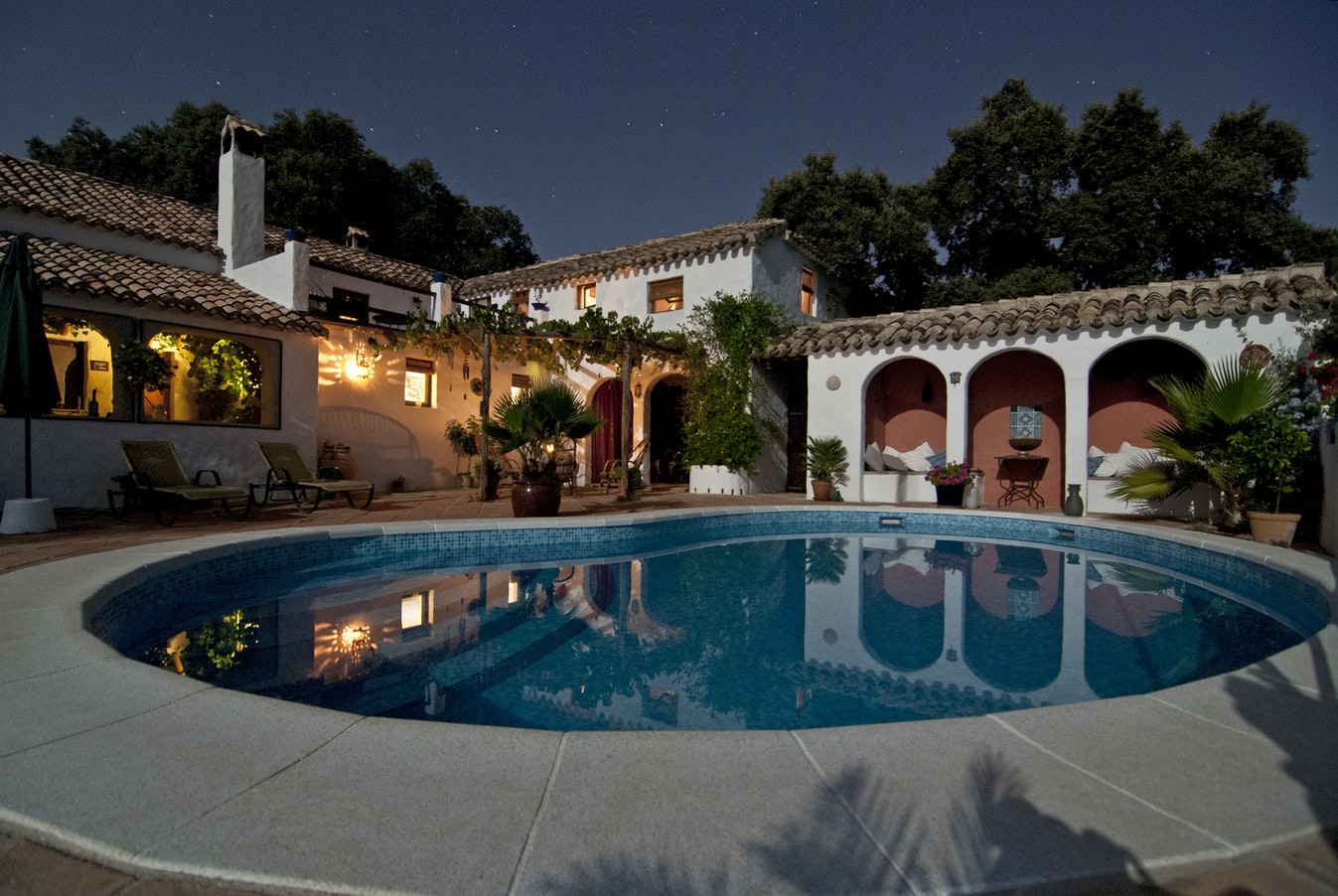 Luxury
Looking For a
DREAM HOME?
PENT HOUSE
1160 Gulf Blvd, Clearwater Beach, FL 33767, USA
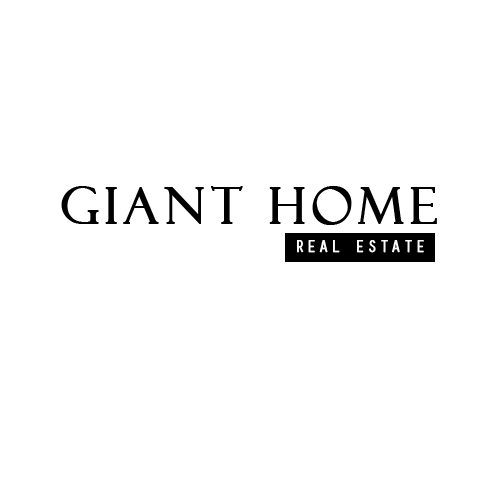 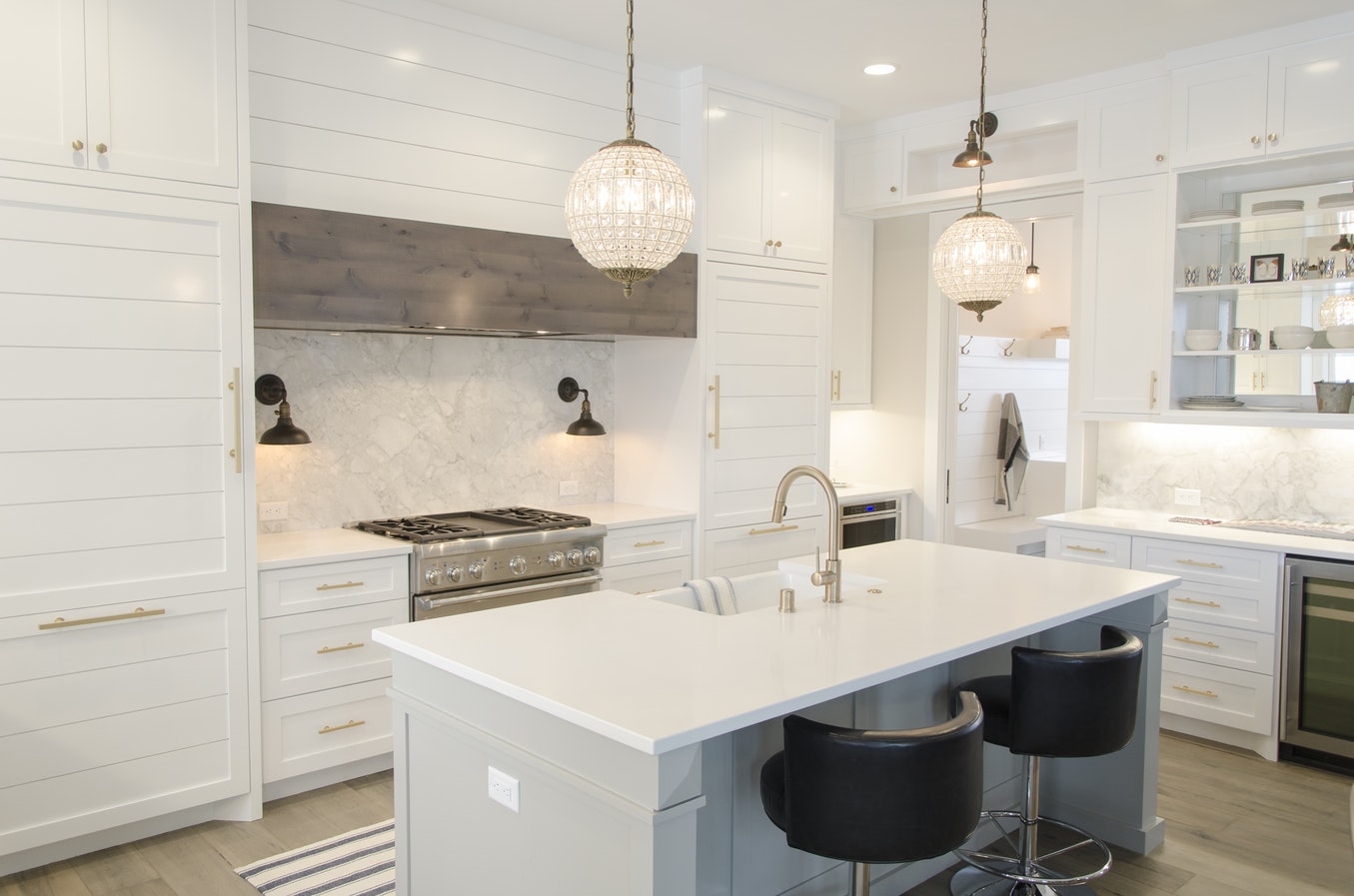 Style
European
European
European
European
European
Furniture Pattern Equipment Vase Door Tile
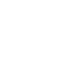 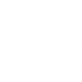 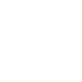 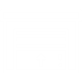 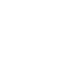 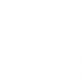 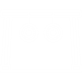 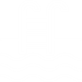 1-800-123-4567
www.gianthomere.com
1 Living Room
4 Bedroom
1 Gurage
2 Kitchen
1 Swimming pool
3 Bathroom
3 Dinning Room
1 Gym / Spa
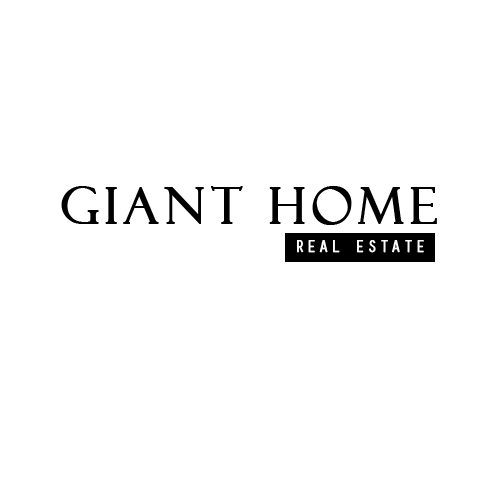 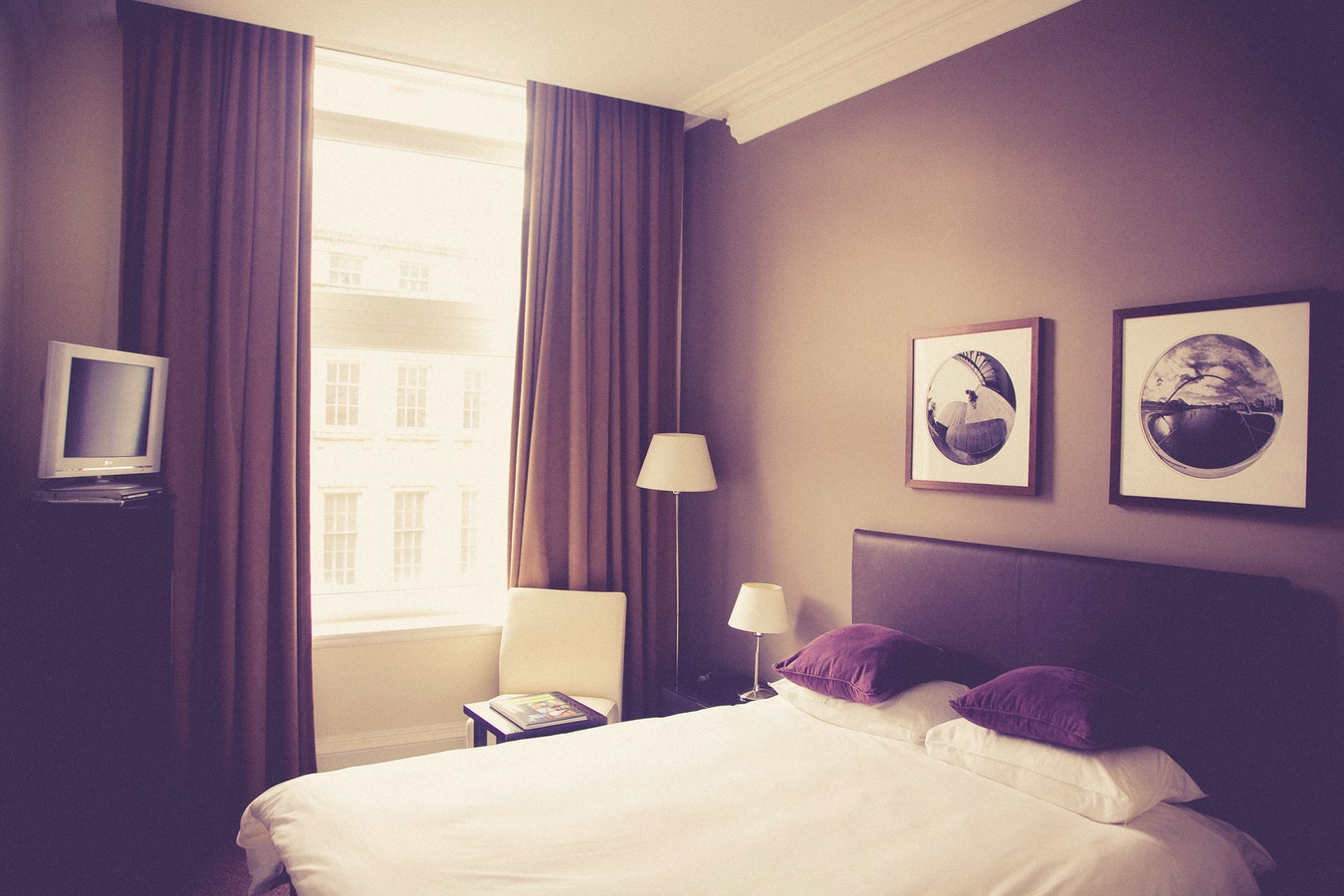 Area
Hall
Bedroom
Tiolet
Bathroom
Pool
5x5 FT2
3x3 FT2
2x2 FT2
2x3 FT2
5x7 FT2
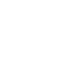 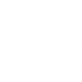 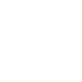 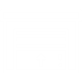 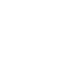 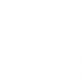 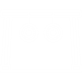 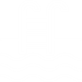 1-800-123-4567
www.gianthomere.com
1 Living Room
4 Bedroom
1 Gurage
2 Kitchen
1 Swimming pool
3 Bathroom
3 Dinning Room
1 Gym / Spa
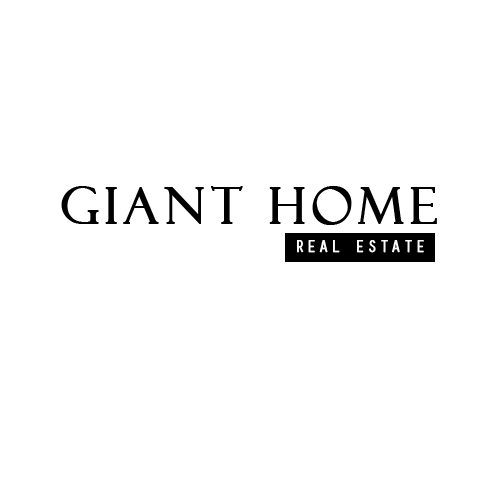 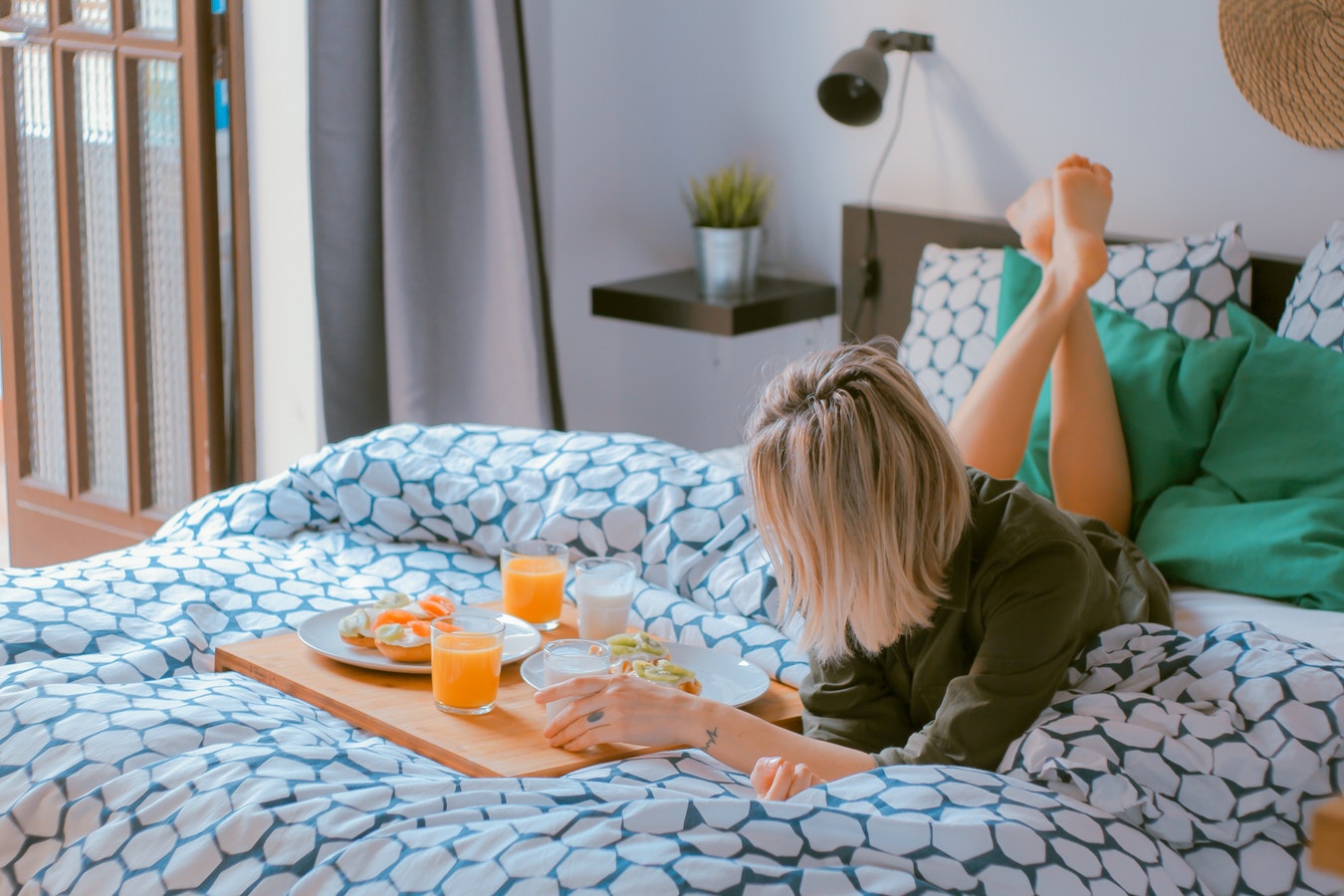 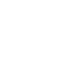 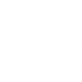 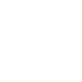 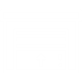 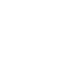 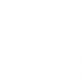 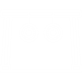 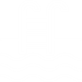 1-800-123-4567
www.gianthomere.com
1 Living Room
4 Bedroom
1 Gurage
2 Kitchen
1 Swimming pool
3 Bathroom
3 Dinning Room
1 Gym / Spa
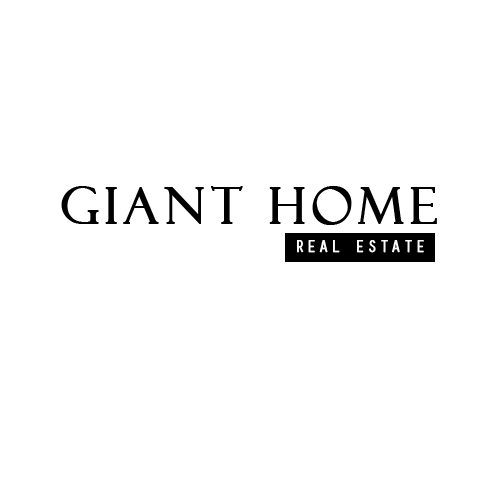 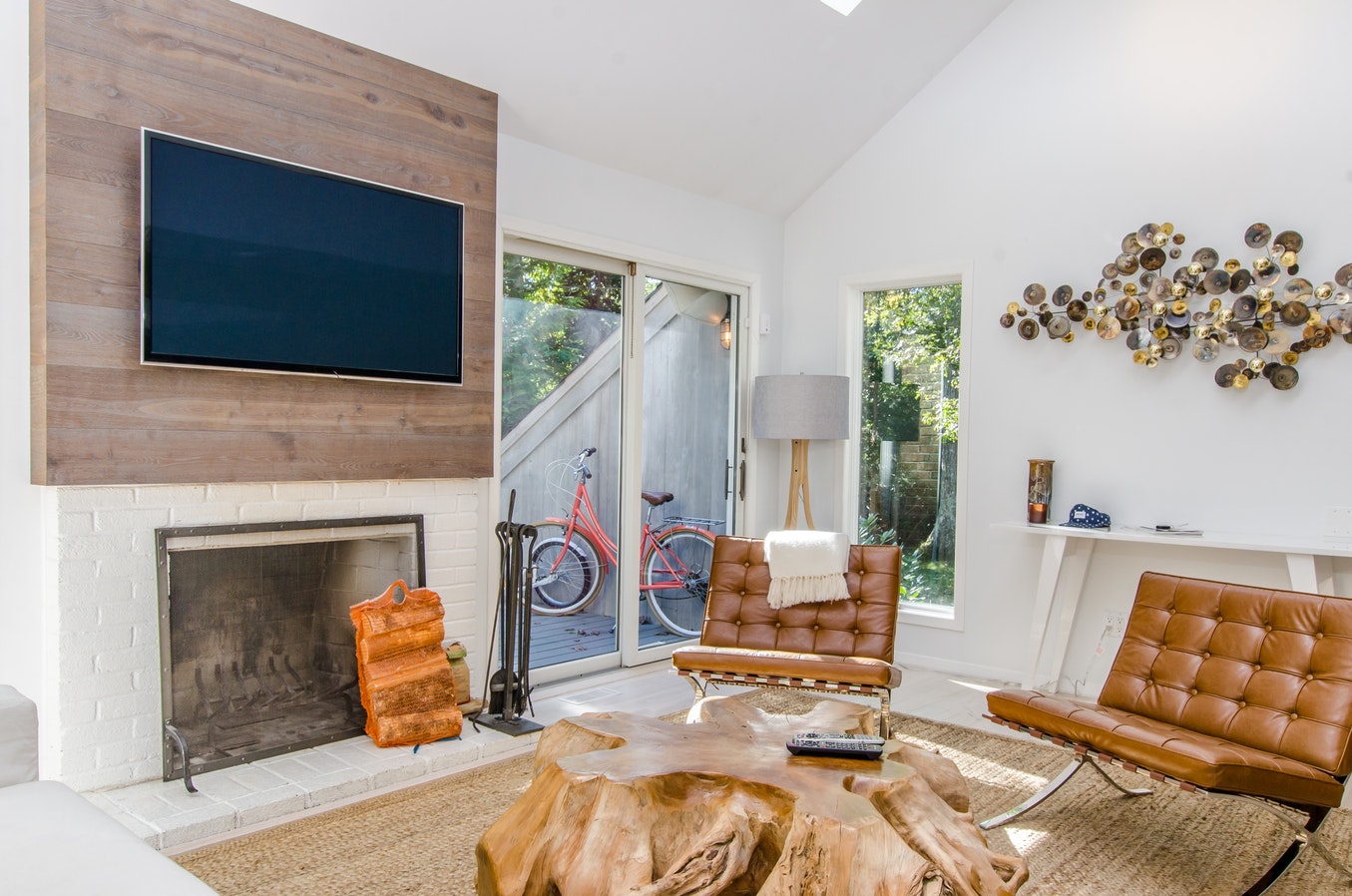 Condition
Repair Walls Flooring Furniture Equipment
New Wallpaper Wood New New
New
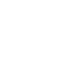 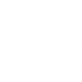 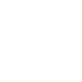 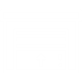 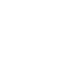 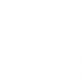 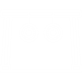 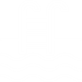 1-800-123-4567
www.gianthomere.com
1 Living Room
4 Bedroom
1 Gurage
2 Kitchen
1 Swimming pool
3 Bathroom
3 Dinning Room
1 Gym / Spa
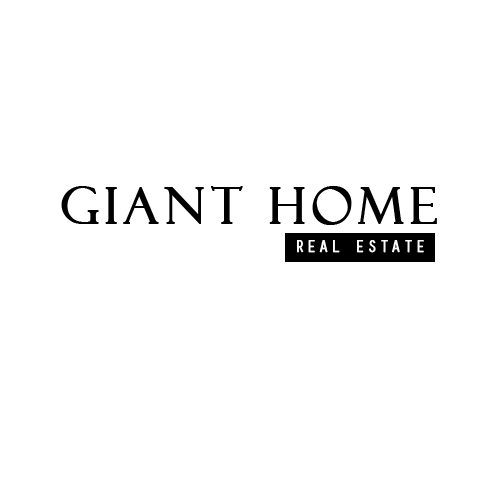 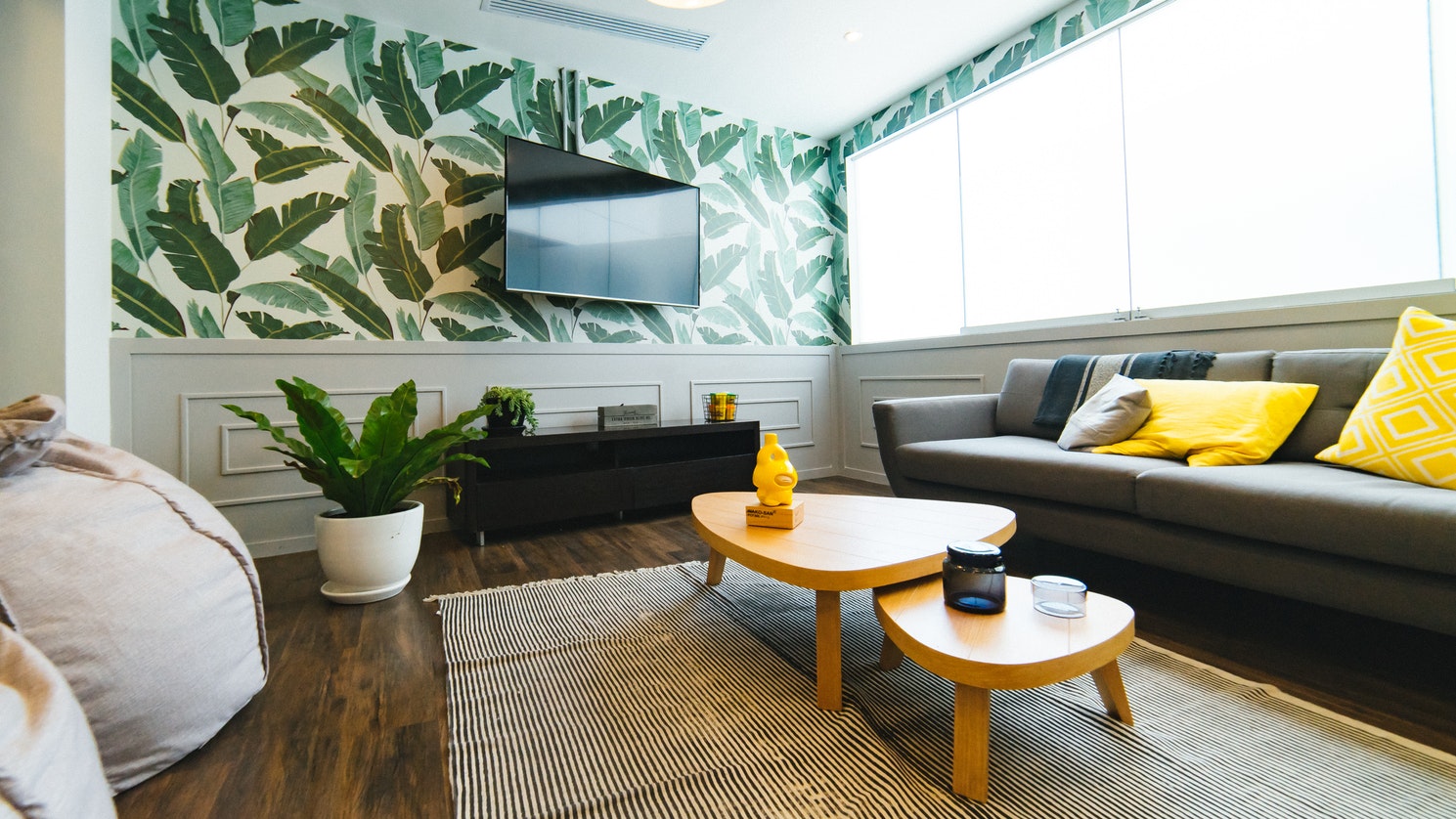 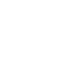 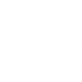 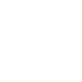 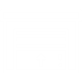 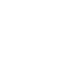 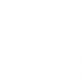 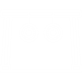 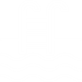 1-800-123-4567
www.gianthomere.com
1 Living Room
4 Bedroom
1 Gurage
2 Kitchen
1 Swimming pool
3 Bathroom
3 Dinning Room
1 Gym / Spa
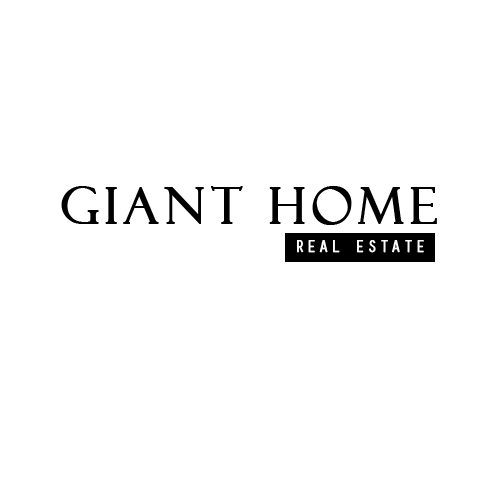 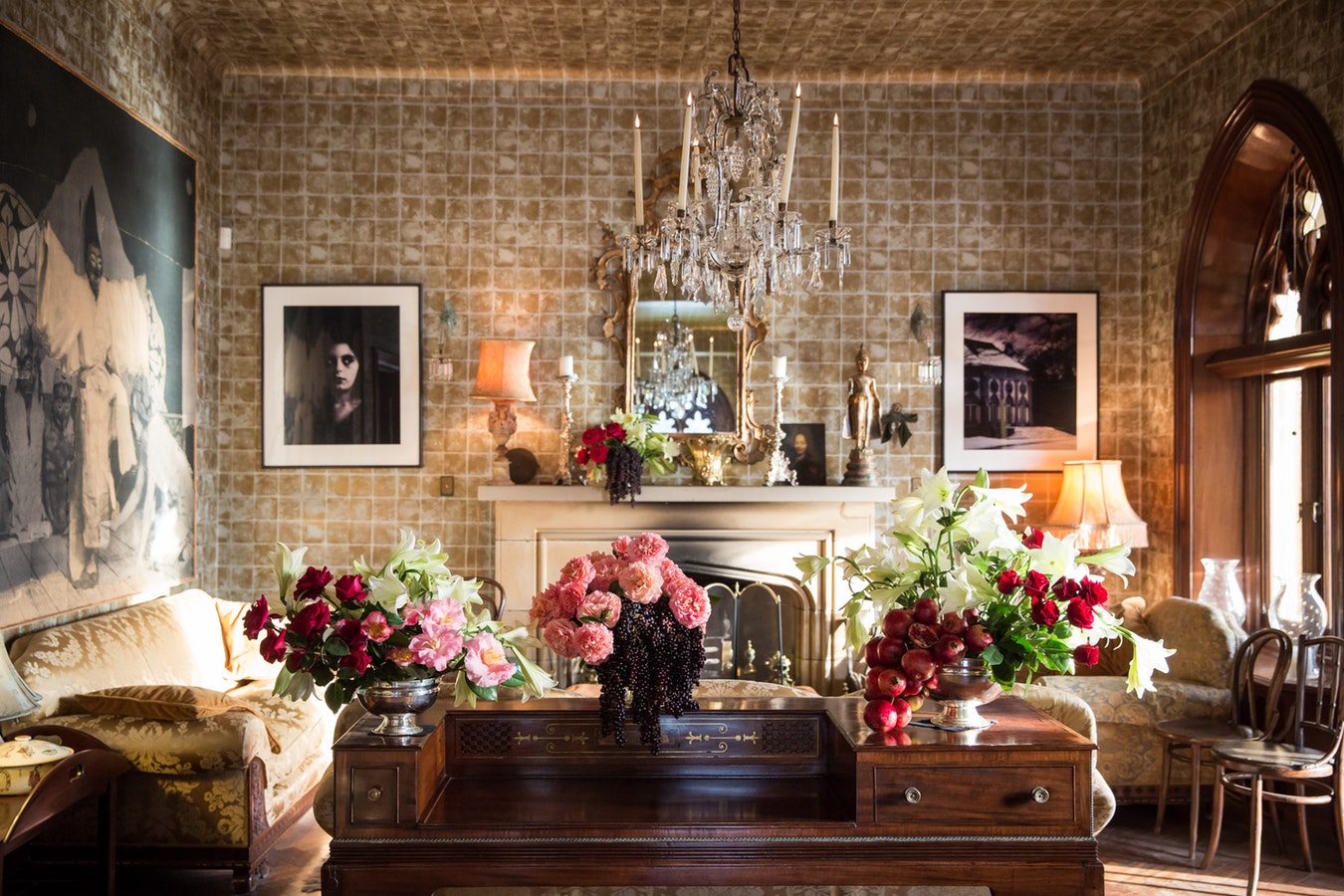 Area Kitchen
Hall
Bedroom
Tiolet
Bathroom
Pool
5x5 FT2
3x3 FT2
2x2 FT2
2x3 FT2
5x7 FT2
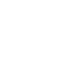 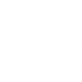 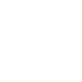 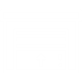 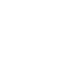 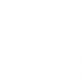 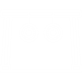 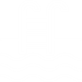 1-800-123-4567
www.gianthomere.com
1 Living Room
4 Bedroom
1 Gurage
2 Kitchen
1 Swimming pool
3 Bathroom
3 Dinning Room
1 Gym / Spa
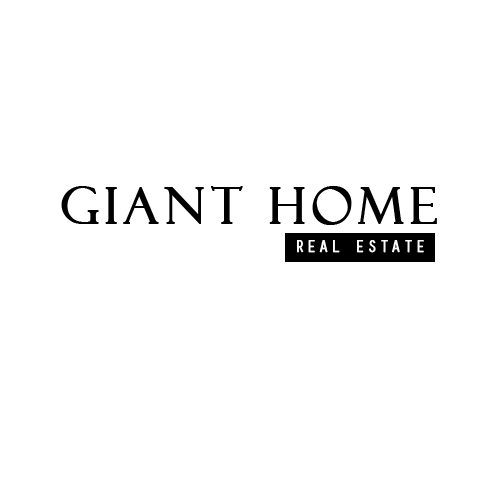 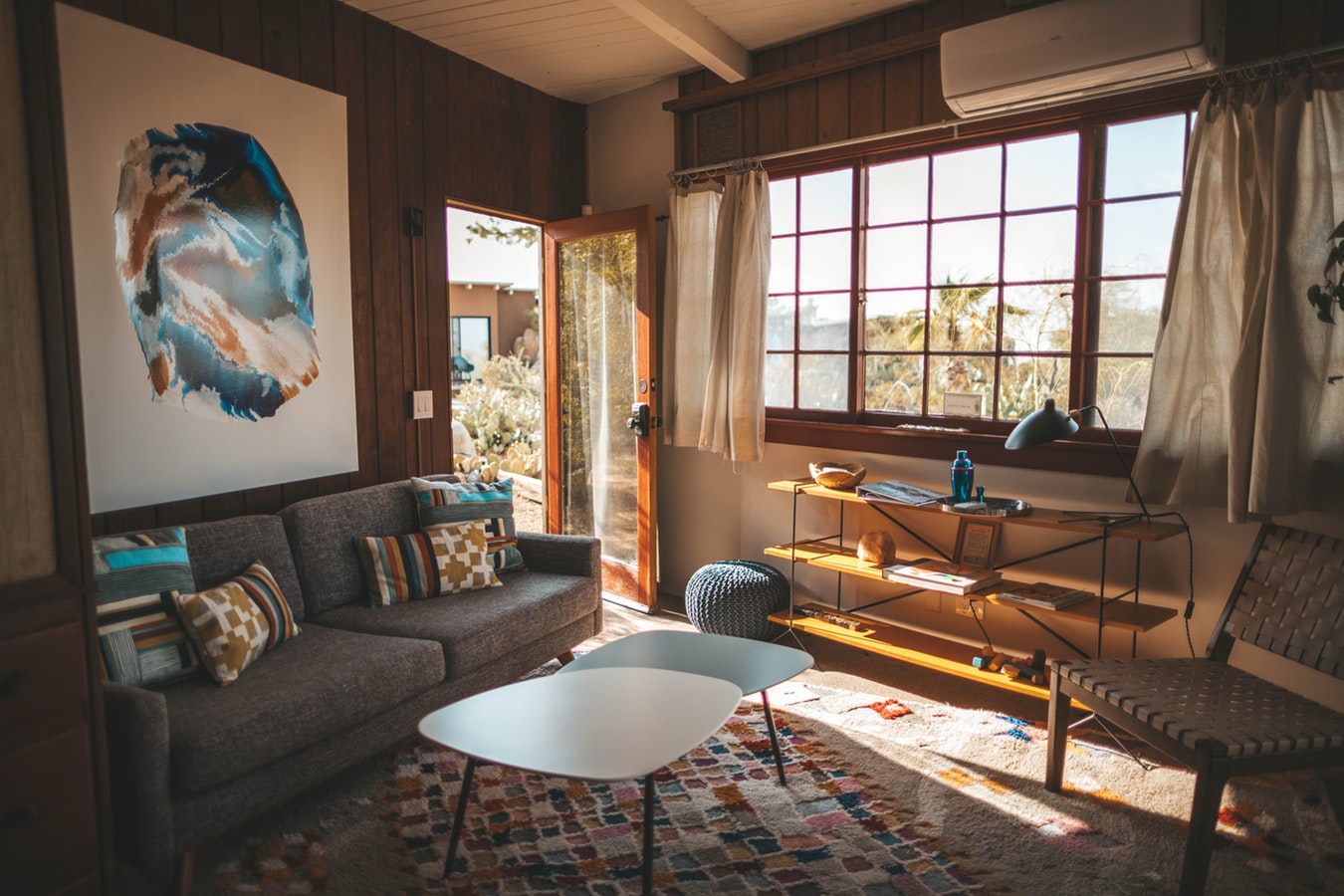 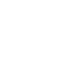 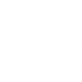 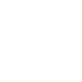 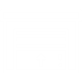 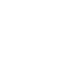 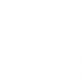 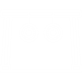 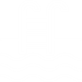 1-800-123-4567
www.gianthomere.com
1 Living Room
4 Bedroom
1 Gurage
2 Kitchen
1 Swimming pool
3 Bathroom
3 Dinning Room
1 Gym / Spa
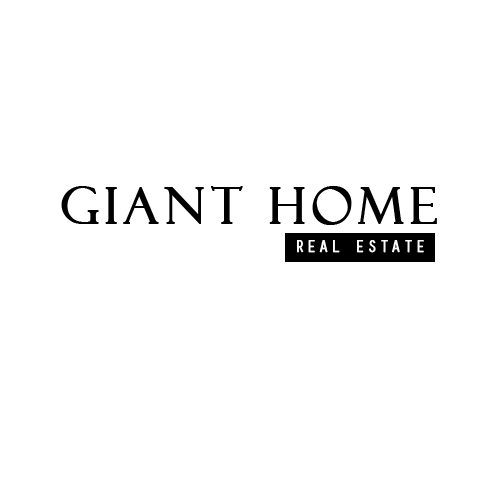 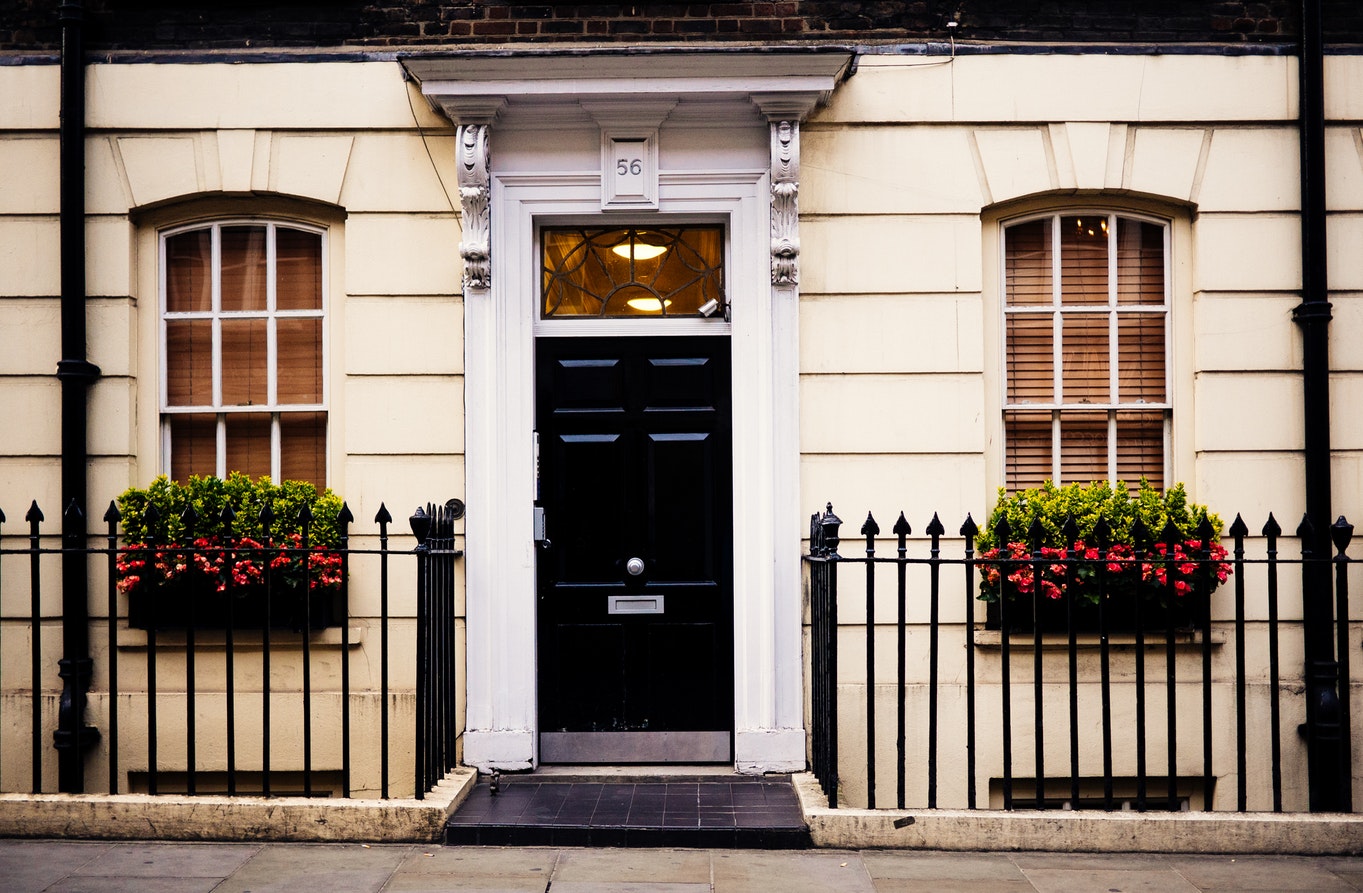 Price
AN INCREDIBLE PRICE
$500.000
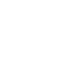 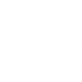 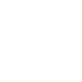 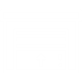 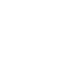 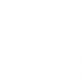 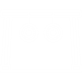 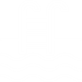 1-800-123-4567
www.gianthomere.com
1 Living Room
4 Bedroom
1 Gurage
2 Kitchen
1 Swimming pool
3 Bathroom
3 Dinning Room
1 Gym / Spa
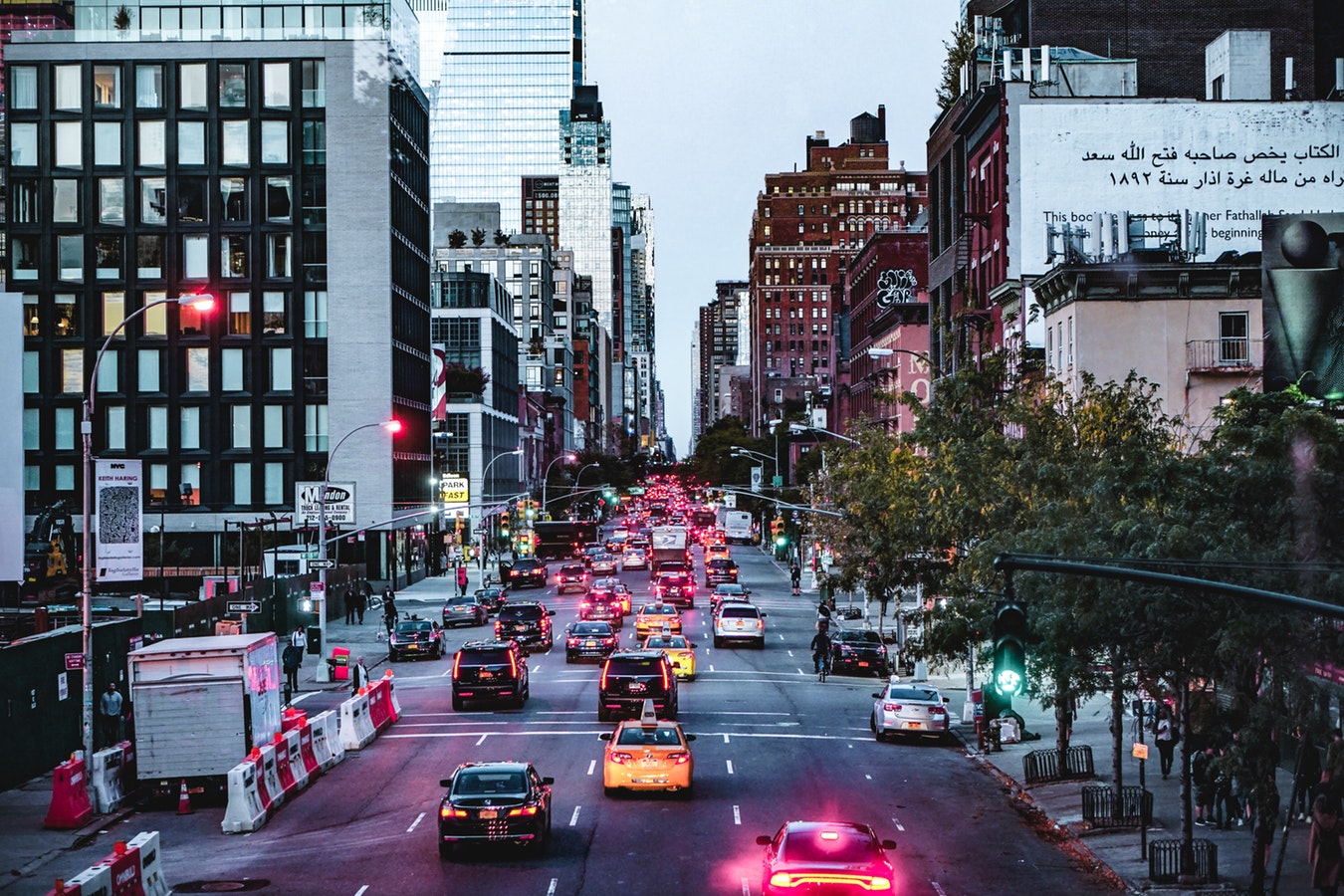 Address
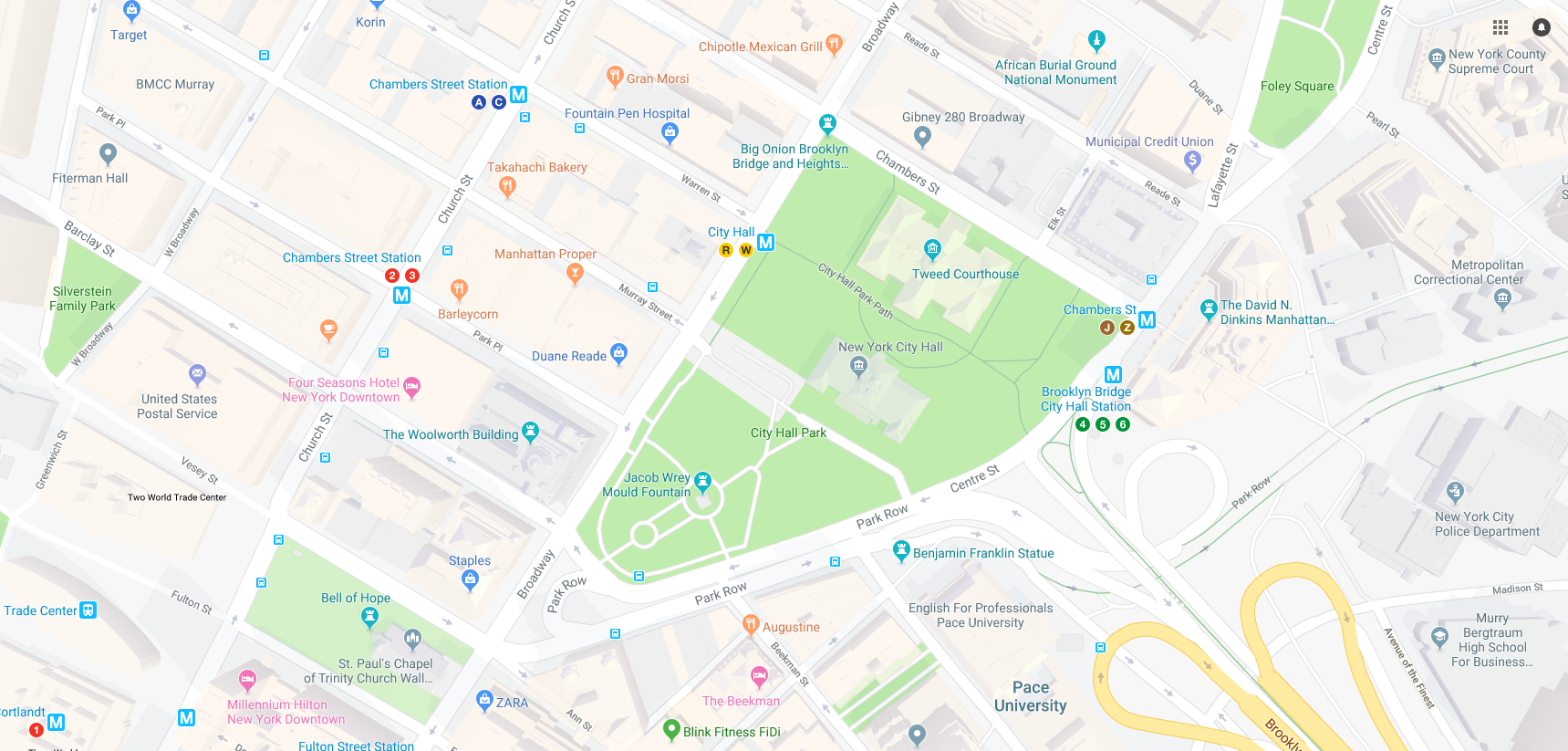 221 GIANTHOME, NEWYORK CITY
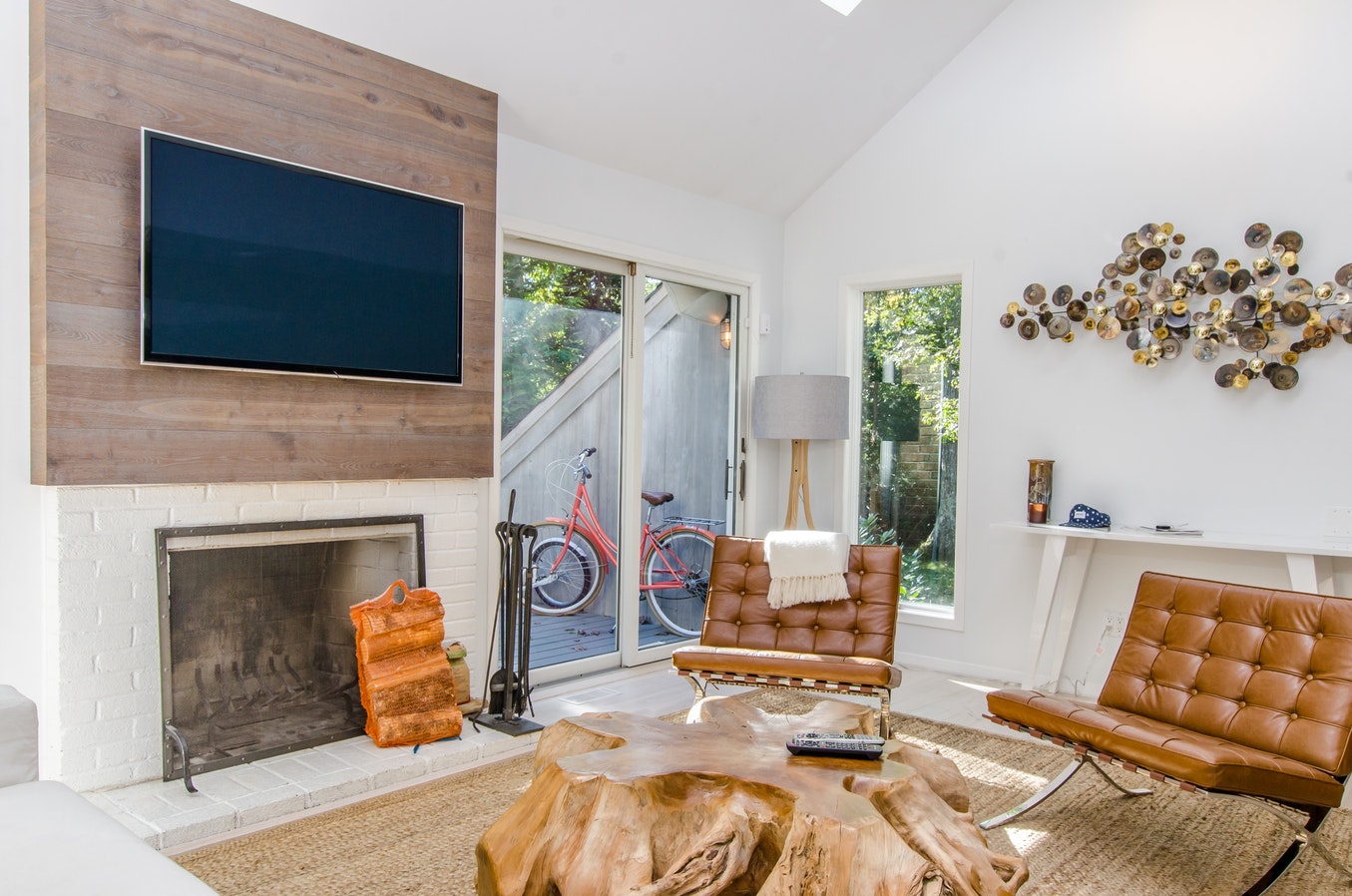 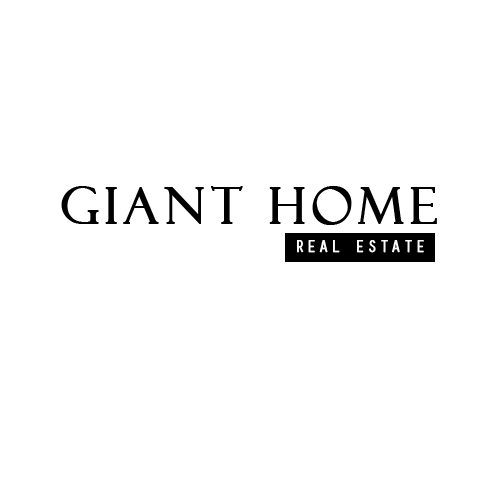 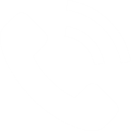 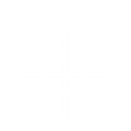 1-800-123-4567
www.gianthomere.com